PROJECT UAS
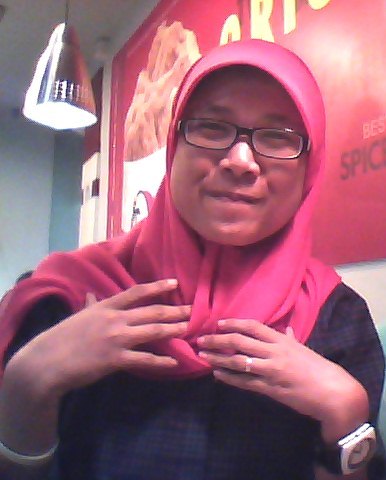 DIRECTED BY RISYHIYANI’AISYI SPONSORED BY MICROSOFT WORD INSPIRATED BY BAPAK ENDY ALIM MT , MATHEMATIC 3H
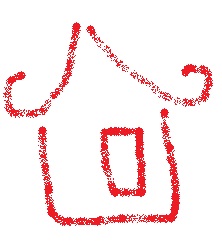 CLICK WHEREVER YOU WANT
MEMULAI WORD 2000
PENDAHULUAN
MENGENAL JENDELA ELEMEN MS.WORD
BEKERJA DENGAN MS.WORD 2000
MENGAKHIRI MS.WORD 2000
# BEKERJA DENGAN WORD 2000 #
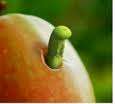 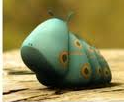 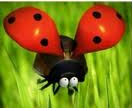 MEMBUAT DOKUMEN BARU
MENGGESER INSERTION POINT
MEMISAHKAN DAN MENGGABUNGKAN PARAGRAF
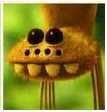 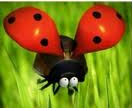 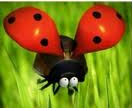 PENGATURAN DOKUMEN
MEMBUAT TABEL
MENCETAK DOKUMEN
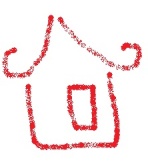 CLICK WHEREEVER YOU WANT
CLICK WHEREEVER YOU WANT
* MEMISAHKAN & MENGGABUNGKAN PARAGRAF *
MENANDAI TEKS
MENG-COPY, MENGHAPUS, MEMINDAHKAN TEKS
MENCARI & MENANDAI TEKS
MENYIMPAN DOKUMEN
MEMBUKA DOKUMEN LAMA
MENYIMPAN DOKUMEN DENGAN NAMA LAIN
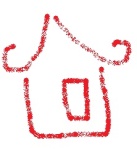 @ PENGATURAN DOKUMEN @
CLICK WHEREEVER YOU WANT
PENGATURAN HALAMAN DOKUMEN
MEMBUAT DAFTAR BULLET & NOMOR
PENGATURAN 
HURUF
PENGATURAN PARAGRAF
MEMBUAT HEADER & FOOTER
PENGATURAN 
TEKS
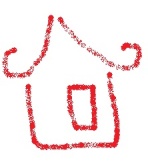 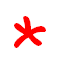 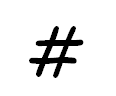 PENDAHULUAN
Microsoft Word (MS Word) merupakan program pengolah kata yang banyak dipakai saat ini dibandingkan dengan program pengolah kata lainnya, seperti WordStar, AmiPro, WordPerfect dan lain-lain. Hal ini dipengaruhi oleh faktor fasilitas yang disediakan, kemudahan  dalam menggunakan, hasil yang diperoleh, tampilan yang menarik dan lain sebagainya.  
	Microsoft Word, selanjutnya disebut Word 2000 merupakan pengembangan dari versi sebelumnya yang mengalami banyak perobahan dan perbaikan disana sini sehingga lebih fleksibel digunakan dan menyediakan fasilitas penuh terhadap akses internet dari setiap program aplikasinya. Kemampuan dalam membuat tabel, menyisipkan program lain ke program Word 2000 dan fasilitas lainnya yang akan bahas lebih lanjut, telah menghantarkan Word 2000 sebagai program aplikasi pengolah kata yang mutakhir saat ini.
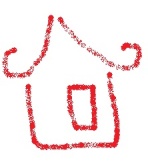 Membuka Microsoft Word
Aktifkan Komputer terlebih dahulu.
Klik tombol Start yang ada pada batang taskbar.  
Muncul sejumlah menu, pilih Program.  
Klik Microsoft Word.  
Tunggu hingga tampil layar Microsoft Word yang masih kosong.
Microsoft Word siap untuk digunakan.
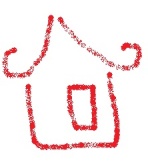 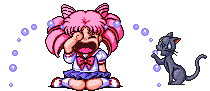 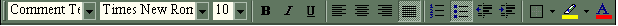 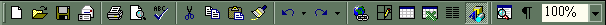 Mengenal Jendela Elemen Word
Menu Bar, berisi daftar menu yang  dapat kita gunakan, dimana menu ini mempunyai sub menu masing-masing  sesuai dengan fungsi dari menu 
	induknya. Misalnya Menu File, maka sub menu-nya berisi segala hal yang berkaitan dengan file, begitu juga  dengan menu yang lainnya.
 Standarnya menu ini terdiri dari Menu  File, Edit, View, Insert, Format, Tools, Table, Windows dan Help tapi daftar  menu juga dapat kita tambahkan sesuai dengan keperluan kita. Menu ini dapat kita pilih dengan cara meng-klik nama menu atau dengan tombol Alternate 
(ALT)+huruf yang bergaris bawah pada menu secara bersamaan. Misal kita  akan mengaktifkan menu file maka  kliklah menu tersebut atau dengan menekan tombol ALT+F (tekan secara bersamaan).
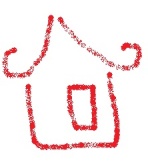 Toolbars standar &Informasi nama Icon
Toolbar Standar, merupakan kumpulan icon-icon standar yang disediakan oleh Word 2000 secara otomatis. 
Untuk mengetahui nama dari icon-icon tersebut dapat dilakukan dengan mengarahkan pointer mouse pada icon yang dituju, tunggu sesaat sehinggan tampil nama dari icon tersebut. 
Toolbar Formatting, toolbar ini berisi kumpulan icon-icon yang berfungsi dalam pemformatan pada Word 2000.  
Ruler, berfungsi sebagai alat bantu dalam penentuan margin (batas) dari lembar kerja. Ruler ini dapat kita atur ukurannya, apakah centimeter, inchi, millimeter, points atau pica. Untuk menentukan ukuran ini dapat dilakukan dengan cara : Klik menu  tool, lalu klik Options pada kotak dialog option klik general pada kotak pilihan measurement units tentukan jenis pengukuran yang diinginkan, lalu klik OK.  
Scrollbar, berfungsi untuk menggeser layar kerja. Jika menggeser layar kerja ke kiri atau ke kanan gunakan horizontal scroll bar, atau menggeser layar kerja ke atas dan ke bawah gunakan vertical scroll bar.
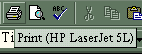 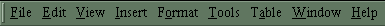 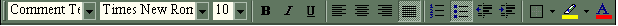 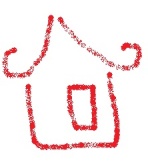 Mengakhiri Microsoft Word
Jika Anda telah selesai bekerja dengan Word 2000, Anda dapat mengakhirinya dengan menggunakan langkah berikut ;  
Simpan terlebih dahulu lembar kerja Anda.  
Kemudian pilih salah satu langkah untuk mengakhiri penggunaan  Word 2000 berikut ini ;  
	• Pilih dan klik File, Exit, atau  
	• Klil tombol Close (X) yang berada pada pojok kanan atas jendela Word, atau  
	• Klik ganda icon kontrol menu yang berada pada pojok kiri atas jendela, atau  
	• Tekan tombol Alt+F4  
3. 	Tunggu sampai jendela Word 2000 ditutup.
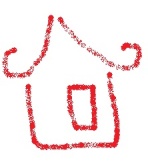 Bekerja dengan Ms.Word
Sewaktu kita mengaktifkan program Word 2000 otomatis dibuka lembar kerja baru dengan nama document1. Untuk merubah nama ini dapat dilakukan pada saat penyimpanan lembar kerja ini. Lalu bagaimana caranya membuka lembar kerja baru ? kita ingin mengerjakan tugas dahulu baru mengerjakan dokumen ‘Promosi.doc’. caranya untuk membuka lembar kerja baru ini  ada dua cara yaitu:
	
1. Mengaktifkan Word 2000 dari menu Start (lihat sub menu memulai Word 2000 diatas). Jika cara ini kita pilih  berarti kita mengaktifkan 2 layar Word 2000 dengan nama yang berbeda. Atau dengan cara  
	
2. Meng-klik menu File lalu pilih dan klik New, (atau langsung meng-klik icon new dengan lambang selembar kertas  , maka akan muncul layar
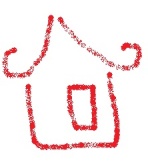 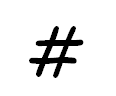 Membuat dokumen baru
Membuat Dokumen Baru pada kotak dialog New pilih tab general dan klik Blank Document lalu klik OK.  
Pada layar ini kita jugadapat membuka berbagai format surat, memo, web pages dan lain sebagainya. Untuk melihat masing-masingnya kita tinggal meng-klik jenis format yang diinginkan  yang terletak sejajar dengan tab general.
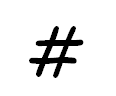 Insertion Point
Insertion point sama dengan kursor, perbedaanya terletak bentuknya. Kalau insertion point berupa garis tegak (I) yang berkedip-kedip terdapat pada aplikasi windows sedangkan kursor adalah garis rebah (-) yang berkedip-kedip yang terdapat pada  aplikasi   DOS.  Insertion  point  berfungsi  sebagai  penunjuk  lokasi  tempat memulai pengetikan atau  menandai teks. Agar kita bergerak dengan cepat dalam suatu dokumen yang besar, maka kita harus tahu apa saja perintah untuk menggeser insertion poin ini.
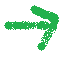 Langkah Menggeser Insertion Point
.  Cara paling cepat adalah dgn :
1. Klik menu Edit  
2. Pilih dan Klik Submenu Go To  
3. Maka akan tampil jendela Find and Replace,seperti Jendela Find and Replace  
4. Pada kotak pilihan go to what, kita dapat menentukan jenis pemindahan yang diinginkan. Misalkan kita klik Line  
5. Pada Enter line number kita isikan 20, lalu klik go to  
6. Maka insertion point sekarang berada pada baris ke 20.
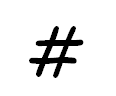 Paragraf
Paragraf adalah sekumpulan kalimat yang mengandung makna tertentu dan tidak dapat dipisah-pisahkan. Pada Word 2000, penekanan tombol enter hanya  dilakukan jika kita ingin berpindah ke paragraph berikutnya.
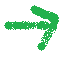 Memisahkan dan Menggabungkan Paragraf
• Memisahkan paragraph  
	Letakkan insertion point pada kalimat  yang akan dipisahkan, lalu tekanlah tombol enter.  
	• Menggabungkan paragraph  
	Menggabungkan paragraph dapat dilakukan dengan menghapus lambang enter  yang terdapat pada akhir suatu paragraph. Untuk memunculkan lambang ini pada layar kerja, kliklah icon tersebut yang terdapat pada toolbar standar.
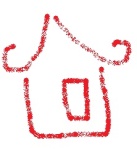 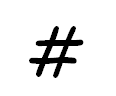 Menandai Teks (blok)
Jika kita ingin mengcopy, memindahkan, atau menghapus sekelompok  kalimat maka kita sebaiknya menandai teks tersebut terlebih dahulu dengan tujuan untuk mempercepat proses. Menandai teks berarti kita mem-blok suatu teks sehingga  warnanya berbeda dengan yang lain. Menandai suatu teks dapat kita lakukan dengan dua cara :  
	
	1. Menggunakan Keyboard, tombol yang digunakan adalah ; 
Tabel 2.2. Menandai Teks 
	
	2. Menggunakan Mouse  
Tabel 2.3. Menggunakan Mouse 
	
	Catatan  :  Selection bar adalah bagian yang terletak di sebelah  kiri margin kiri. 
	
	Untuk membatalkan penandaan suatu teks, kliklah disembarang tempat.
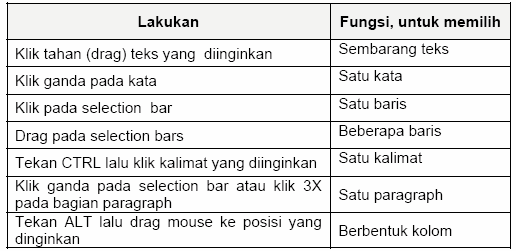 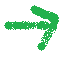 Meng-copy Teks
Untuk meng-copy suatu teks dapat dilakukan dengan cara sbb;  
	• Tandailah teks yang akan dicopy  
	• Klik menu Edit lalu klik Copy (atau klik icon copy)  
	• Pindahkan insertion point ke lokasi pengcopian.  
	• Klik menu Edit lalu klik Paste (atau klik icon paste)  
Atau dengan cara ;  
	• Tandailah teks yang akan dicopy  
	• Tekan Ctrl+Drag teks tersebut dan geser mouse kelokasi tujuan pengcopian.  
Atau dengan cara lain;  
	• Tandailah teks yang akan dicopy  
	• Tekan Ctrl+C  
	• Bawa insertion point ke daerah tujuan  
	• Tekan Ctrl+V
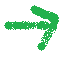 Menghapus Teks
Menghapus teks dapat kita lakukan sbb;  
 	1. Tandailah teks yang akan dihapus  
	 2. Klik menu Edit lalu klik Cut (atau klik icon Cut, gambar gunting)  
Atau dengan cara ;  
1. Tandailah teks yang akan dihapus  
2. Tekan tombol Delete
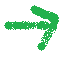 Memindahkan Teks
Langkah-langkah untuk memindahkan teks ;  
• Tandailah terlebih dahulu teks yang akan dipindahkan  
• Klik menu Edit lalu klik Cut (atau klik icon Cut)  
• Pindahkan insertion point ke daerah tujuan  
• Klik menu Edit lalu klik Paste (atau klik icon Paste)  
Atau dengan cara ;  
• Tandailah terlebih dahulu teks yang akan dipindahkan  
• Drag teks tersebut dan geser mouse kelokasi yang baru  
Atau dengan cara lain;  
• Tandailah terlebih dahulu teks yang akan dipindahkan  
• Tekan Ctrl+X
• Bawa insertion point ke daerah tujuan  
• Tekan Ctrl+V  
Untuk membatalkan perintah, dapat dilakukan sbb; 
• Klik menu Edit  
• Klik Undo  
Atau ; cukup dengan meng-klik icon undo (gambar panah melengkung ke-kiri yang terdapat pada toolbar standard). Atau dengan menekan tombol Ctrl+Z  Untuk mengulangi perintah, dapat dilakukan sbb; 
• Klik menu Edit  
• Klik Redo  Atau ; cukup dengan meng-klik icon redo (gambar panah melengkung ke-kanan yang terdapat pada toolbar standard).
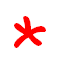 Mencari atau Mengganti Teks
Pada suatu dokumen yang besar tentu kita akan kesulitan untuk mencari suatu kata tertentu atau mencari sambil mengganti kata/kalimat tersebut secara langsung. 
Anda jangan khawatir jika mengalami hal ini, karena untuk tujuan ini Word 2000 telah menyediakan dua fasilitas, yaitu ; Find dan Replace  
• 	Find, digunakan untuk mencari suatu kata/kalimat tertentu berdasakan kriteria yang ditentukan. Untuk mengaktifkan fasilitas ini kita tinggal klik menu Edit lalu klik Find, maka akan keluar jendela find sbb;
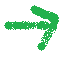 KETERANGAN
1. Pada option Find what diisikan kata/kalimat yang akan di cari, misal ‘aku’  
2. Pada Search Option kita dapat menentukan arah pencarian yaitu ;  
• All, mencari dari awal hingga akhir dokumen. (defaultnya ALL)  
• Up, mencari keawal dokumen mulai dari posisi insertion point.  
• Down, mencari keakhir dokumen mulai dari posisi insertion point.  
3. Pada option Search:, terdapat 5 metode yaitu ;  
• Match case, mencari kata/kalimat yang betul-betul mirip dengan kata/kalimat yang dicari.  
• Find whole words only, mencari kata/kalimat tanpa memperhatikan huruf besar atau kecil.  
• Use wildcards, mencari kata/kalimat dengan menggunakan metode wildcards (?). Misalnya kita mancari tiga digit huruf yang awal ‘ak’ maka  gunakan wildcards dengan cara ‘ak?’, maka seluruh kata yang terdiri dari tiga karakter dengan huruf awalnya  ‘ak’ akan ditemukannya. Metode pencarian ini memperhatikan huruf kecil dan besar. Maka kata ‘AKU’ tidak akan ditemukan dengan metode ini, karena menggunakan huruf besar sedangkan yang dicari adalah ‘ak?’ huruf kecil dengan digit ketiganya bebas.
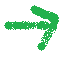 • Sounds like, mencari kata/kalimat  yang mirip dan hampir mirip dengan kata/kalimat yang dicari. Misalnya kita mencari kata ‘Aku’ maka kata ‘Ak’ juga akan ditemukannnya karena hampir mirip.  
• Find all words forms, mencari seluruh kata/kalimat yang mempunyai bentuk/format yang sama.  
4. Setelah menentukan metode pencariannya, maka kliklah Find Next untuk memprosesnya.  
5. Jika pencarian selesai, maka akan muncul kotak pesan, Gambar 2.11.  
Gambar 2.11. Pencarian Selesai 
6. Klik OK untuk menutup kotak dialog tersebut.  
• Replace, adalah suatu proses pencarian teks dengan cara langsung menggantikan kata/kalimat yang dicari  dengan kata/kalimat yang ditentukan. 
Untuk menggunakan fasilitas, ikutilah langkah-langkah berikut ;  
1. Klik menu Edit, lalu Klik Replace  
2. Maka akan tampil jendela replace, Gambar 2.12. 
Gambar 2.12. Mengganti Teks 
3. Pada option Find what kita ketikkan kata/kalimat yang dicari dan diganti. 
Misalnya kita mencari kata ‘AKU’ dan ganti dengan ‘MY’, maka Ketikkan ‘AKU’ pada option ini.  
4. Option Replace with diisi dengan kata/kalimat pengganti. Pada contoh diatas kita isi dengan ‘MY’  
5. Klik Replace untuk mengganti satu persatu, atau klik Replace All untuk mengganti secara keseluruhan dan klik Find Next untuk mencari kata berikutnya.  
6. Sedangkan option lainnya sama dengan  yang dijelaskan pada bagian Find diatas.
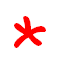 Menyimpan Dokumen
Lembar kerja (document) yang kita buat dapat disimpan pada harddisk atau disket dengan cara sebagai berikut ;  
	1. Pilih dan klik menu File, Save atau  tekan Ctrl+S. Jika Anda menyimpan document tersebut untuk pertama kali, kotak dialog Save As akan ditampilkan seperti Gambar 2.13.  
	Gambar 2.13. kotak dialog Save As 
	2. Pada tombol daftar pilihan Save in, pilih dan klik drive atau folder yang diinginkan.  
	3. Pada kotak isian File name, ketikkan nama file yang Anda inginkan.  
	4. Klik tombol perintah Save untuk memproses penyimpanannya.
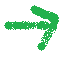 Catatan ;  
1. Dibawah pilihan Save in terdapat icon-icon alamat yang sering digunakan untuk menyimpan data. Anda dapat langsung meng-klik icon tersebut jika Anda ingin menyimpan data pada icon tersebut.  
2. Jika diperlukan Anda juga dapat memilih jenis dan bentuk format penyimpanan file pada tombol daftar pilihan Save as type.  Disamping cara di atas, kita juga dapat menyimpan dokumen dengan langsung meng-klik icon save (gambar  disket) yang terdapat pada toolbar standar.
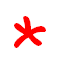 Membuka Dokumen Lama
Banyak cara yang dapat kita gunakan untuk membuka kembali dokumen lama (yang pernah disimpan).  
1. Menggunakan Menu File-Open  
	Dilakukan dengan cara meng-klik menu File lalu pilih dan klik Open.  
2. Menggunakan Icon Open 
	Dengan cara meng-klik icon open dengan gambar  
3. Menggunakan Menu Documents  
	Cara ini dilakukan dengan meng-klik tombol Start yang ada ditaskbar, pilih menu Documents, maka akan muncul sejumlah nama file yang pernah kita buka. Klik nama file yang akan kita buka tersebut.
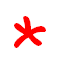 Menyimpan Dokumen dengan Nama Lain
Lembar kerja (dokumen) yang pernah disimpan ingin kita simpan lagi dengan nama lain karena ada beberapa perubahan terhadap dokumen tersebut. 
	Untuk menyimpan dokumen dengan nama lain dapat dilakukan dengan cara meng-klik menu File lalu pilih dan klik Save As. Kemudian ketikkan nama baru yang dinginkan, lalu klik Save untuk memproses penyimpanannya.
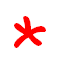 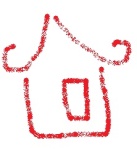 PENGATURAN DOKUMEN
Agar dokumen yang kita kerjakan dapat dicetak sesuai  dengan yang kita inginkan, maka mutlak diperlukan pengetahuan tentang tata cara pengaturan dokumen ini. Apa saja yang dapat kita lakukan terhadap pengaturan halaman dokumen ini ?
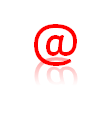 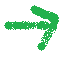 Pengaturan Halaman Dokumen
1. Klik menu File, lalu pilih dan klik menu Page Setup.  
2. Tunggu sampai muncul kotak dialog Page Setup. 
	Untuk melihat efek dari perubahan setting  yang kita buat, dapat dilihat pada kotak preview.
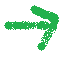 Keterangan
1. Tab Margin, digunakan dalam pengaturan batas halaman, headers, footers dan pengaturan pencetakan model buku (cetak bolak balik). Untuk menaikan ukuran klik symbol  atau untuk menurunkan ukuran klik symbol . 
	• Top, untuk batas atas mulai dari tepi atas kertas.
	• Bottom, untuk batas bawah mulai dari tepi bawah kertas.  
	• Left, batas kiri dokumen mulai dari tepi kiri kertas.  
	• Right, batas kanan dokumen mulai dari tepi kanan kertas. 
	• Gutter, jarak tertentu dari tepi kiri kertas / tepi atas
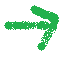 • Header, posisi dari catatan kepala (header) mulai dari tepi atas kertas.  
	• Footer, posisi dari catatan kaki (footer) mulai dari tepi bawah kertas.
	• Mirror Margin, batas halaman secara timbal balik sehingga dapat dicetak secara timbal balik. 
	 2 pages per sheet, artinya option ini digunakan jika kita ingin mengatur dokumen agar dicetak dua halaman dalam satu kertas.  
	2. Tab Paper Size, digunakan dalam pengaturan ukuran kertas dan orientasi pencetakan dokumen. 
• Paper size, mengatur ukuran kertas yang digunakan.
	• Width, pengaturan ukuran lebar kertas jika kita memilih option custom size. 
	• Height, sama halnya dengan width, tapi option ini digunakan untuk pengaturan tinggi kertas yang kita miliki.
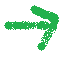 • Tab Orientation, arah percetakan halaman. Arah pengaturan halaman dokumen ini terbagi dua, yaitu ;  
	• Portrait, adalah metode pengaturan halaman dokumen dengan arah tegak (vertikal), sedangkan  
	• Landscape, adalah metode pengaturan halaman dokumen dengan arah melebar (horizontal)  
• Apply to, digunakan untuk menentukan data jenis pengaturan.:	• Whole document, seluruh dokumen.  
	• This point forward,berlaku mulai dari halaman yang aktif sampai halaman terakhir.  
	• This section,  berlaku pada halaman yang aktif saja.  
	• Selected text, pengaturan hanya berfungsi pada teks yang ditandai saja.  
	• Default, digunakan untuk merubahan pengaturan setting yang dibuat tadi ke bentuk default dari Word 2000.
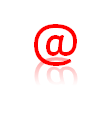 Pengaturan Huruf
Untuk menambah daya tarik dari  suatu dokumen, pengaturan huruf sangat 
	diperlukan. Untuk pengaturan huruf ini kita dapat menggunakan dua cara, yaitu ;  

	1. Menggunakan toolbar  
	Melalui metode kita hanya dapat melakukan pengaturan terhadap jenis huruf dan ukuran yang digunakan. Caranya ;  
	• Tandai terlebih dahulu teks yang ingin kita robah.  
	• Klik item font yang terdapat pada toolbar standar, sehingga muncul daftar huruf yang disediakan oleh Word 2000. Kliklah huruf pilihan Anda.  
	• Untuk merubah ukuran huruf, kliklah item font size yang disebelah item font lalu kliklah ukuran huruf yang diinginkan.
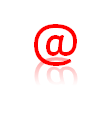 2. Menggunakan menu  
	Jika kita gunakan metode ini, kita  dapat menggunakan beberapa efek yang menarik. Caranya ;  
	• Tandai terlebih dahulu teks yang ingin kita robah.  
	• Klik menu Format, lalu pilih dan klik sub menu Font, sehingga muncul kotak dialog font
	Untuk melihat efek dari perubahan setting yang kita buat, dapat dilihat pada kotak preview.
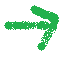 Keterangan :  
1. Tab Font, digunakan untuk pengaturan jenis huruf, model garis bawah dan efek dari huruf dll. Pada tab ini terdapat pilihan sebagai berikut ;  
	• Font, digunakan untuk memilih jenis huruf yang telah diinstal pada Word 200.  
	• Font Style, digunakan untuk pengatur model huruf, apakah cetak tebal (bold), miring (italic), gabungan  tebal dengan miring atau model reguler (standar)  
	• Size, digunakan untuk menentukan ukuran huruf yang telah dipilih.  
	• Font Color, digunakan untuk menentukan jenis warna dari huruf yang dipilih.  
	
	• Underline Style, digunakan untuk menentukan jenis garis bawah yang diinginkan. Untuk memilih jenis garis bawah, klik-lah tab ini lalu pilih dan klik jenis garis bawah yang diinginkan.  
	• Underline Color, digunakan untuk menentukan warna dari garis bawah yang dipilih.  
• Shadow, digunakan untuk memberikan  efek bayangan terhadap teks yang dipilih. Contoh “Efek dari Shadow””  
	• Outline, efek dari option ini adalah teks yang dipilih akan ditampilkan hanya kerangkanya saja.
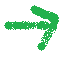 • Double Strikethrough, sama dengan efek diatas bedanya pada jenis ini garisnya dua
	• Superscript, akan memberikan efek, teks akan naik ½ tinggi huruf. 
	Biasanya digunakan untuk membuat perpangkatan, seperti “ 4
	• Subscript, akan memberikan efek, teks akan turun ½ tinggi huruf. 
	Biasanya digunakan dalam penulisan kata-kata ilmiah, seperti “ H2O “  
	• Emboss, akan memberikan efek teks tampak seperti menonjol dari yang lain.  
	• Engrave, kebalikan dari emboss, jenis ini memberikan efek seperti efek ukiran. 
	• Small Caps, memberikan efek huruf dicetak secara kapital tapi ukurannya berbeda dengan huruf yang awalnya ditulis besar dengan yang ditulis kecil.  
	• All Caps,akan memberikan efek semua tulisan yang mulanya kita ketik dengan huruf besar dan kecil akan dirubah menjadi huruf besar semua.
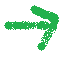 Pengaturan Teks
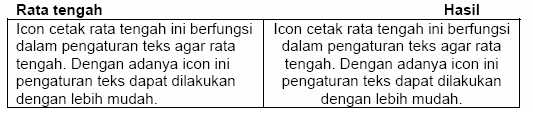 Cara pengaturan teks ;  
1. Tandai terlebih dahulu teks yang akan di olah.  
2. Kemudian klik icon tentan pengaturan teks ini yang terdapat pada toolbar formatting. Pengaturan Teks 
	Lihat efek dibawah ini 
	Tabel 2.4. Jenis Efek 
	Tabel 2.5. Rata Kiri 
	Tabel 2.6. Rata Tengah 
	Tabel 2.7. Rata Kanan 
	Tabel 2.8. Rata Kiri Kanan
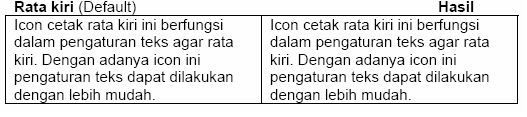 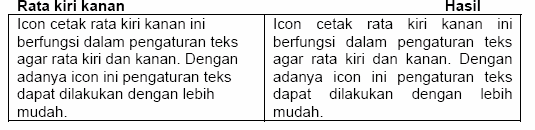 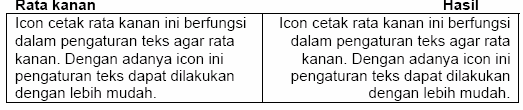 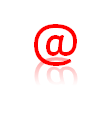 Keterangan :  
	• Alignment, digunakan untuk pengaturan jenis perataan teks. Pada option ini terdapat 4 pilihan, yaitu (1) Rata kiri (align left), (2) Rata  tengah (center), (3) Rata kanan (align right) dan (4) rata kira kanan  (justified). Lihat pembahasan tentang pengaturan teks.  
	• Left, digunakan untuk menentukan indentasi paragraph dari batas kiri halaman.  
	• Right, digunakan untuk menentukan  indentasi paragraph dari batas kanan halaman.  
	• Before, digunakan untuk mengatur spasi sebelum baris (teks) yang sekarang.
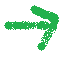 After, digunakan untuk mengatur spasi setelah baris (teks) yang sekarang.  
	• Line Spacing, digunakan untuk menentukan spasi dari teks. Pada option ini terdapat beberapa pilihan sesuai dengan yang dikehendaki.  
	• Special, digunakan untuk menentukan jenis paragraph, apakah menjorok kedalam (first line) atau menggantung (hanging) sedangkan jaraknya ditentukan pada option by yang terletak disebelah kanan option ini.
Pengaturan Paragraf
Untuk mengatur tatanan paragraph  dari dokumen yang kita buat dapat dilakukan dengan cara sebagai berikut :
	1. Klik menu Format  
	2. Pilih dan klik sub menu Paragraf, maka muncul jendela paragraph seperti berikut 
	Gambar 2.19. Pengatuiran Paragraf
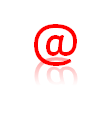 Bullet and Numbering
Bullet dan Nomor adalah gambar-gambar kecil yang berfungsi untuk mempercantik tampilan dari suatu rincian  atau urutan tertentu yang otomatis dilakukan oleh komputer. Misalnya pada bagian keterangan pengaturan paragraph diatas, digunakan gambar yang berbentuk orang.
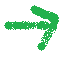 Membuat Daftar Bullet dan Nomor
Langkah-langkah membuat Bullet dan Nomor
	1. Klik menu format  
	2. Lalu pilih dan klik Bullets and Numbering, sehingga muncul jendela bullets and numbering, Gambar 2.20. 
	Gambar 2.20. Jendela Bullets and Numbering 
	3. Pilih model bullet yang diinginkan lalu tekan klik OK. Jika ingin melihat gambar yang lain , klik customize. Begitu juga halnya dengan nomor. Pada tampilan Gambar 2.20 klik tab Numbered yang terletak pada bagian atas, sehingga muncul jenis nomor yang tersedia.
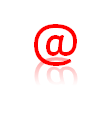 Membuat Header dan Footer
Header(catatan kepala) adalah teks  yang khusus diletakkan dibagian atas 
	halaman yang selalu tampil pada setiap halamannya. Sedangkan Footer(catatan kaki) 
	kebalikan dari header. Header dan footer ini sering dibuat untuk memberikan 
	keterangan dari naskah yang diketik.
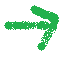 Langkah-langkah Membuat Header dan Footer
Langkah-langkah membuat header dan footer ;  
	1. Klik menu View.  
	2. Pilih dan klik tab Header and Footer sehingga insertion point otomatis berada 
	pada bagian atas dokumen (membuat header).  
	3. Ketikkan teks yang untuk header sesuai dengan keinginan kita, lalu tekan 
	tanda panah bawah untuk berpindah ke footer.  
	4. Ketikkan teks untuk footer dan klik ganda diluar kotak header dan footer 
	untuk keluar dari format ini.
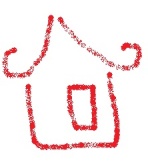 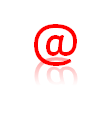 Membuat Tabel
Untuk membuat table dalam Word 2000 dapat dilakukan dengan cara  
	1. Klik menu Table  
	2. Pilih tab Insert lalu klik tab Table, sehingga muncul jendela sbb ;
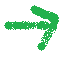 Keterangan ;  
	• Option Number of Column digunakan untuk menentukan jumlah kolom dari tabel.  
	• Option Number of Rows digunakan untuk menentukan jumlah baris dari tabel.  
	• Pada tab AutoFit behavior terdapat 3 option yang dapat dipilih sesuai dengan tabel yang akan dibuat.  
	1. Option Fixed column width akan membuat tabel pada area aktif dengan ukuran kolom yang ditentukan pada option yang terletak 
	disebelah opton ini .
2. Option autoFit to contents width akan membuat tabel pada area aktif yang lebar kolomnya akan otomatis disesuaikan dengan isi kolom.  
	3. Option autoFix to windows akan membuat tabel pada area yang aktif yang lebar kolomnya akan otomatis disesuaikan dengan lebar windows.  
	• Jika ingin membuat tabel dengan  format yang disediakan oleh Microsoft Word, kita dapat memilih pada tab Auto Format. Anda dapat mencobanya Untuk Tugas anda, coba pelajari bagaimana cara menghapus, menggabung, menyisip kolom dan baris pada tabel.
Mencetak Dokumen
Dalam dunia komputer ada dikenal istilah hardcopy dan softcopy, yang masingmasingnya berfungsi untuk mencetak dokumen. softcopy adalah mencetak dokumen ke layar monitor, seperti pada saat anda mengetik data di wondows berarti anda sedang melakukan proses softcopy sedangkan hardcopy adalah mencetak dokumen melalui printer. Biasanya setiap software pengolah selalu menyediakan fasilitas ini. Untuk itu pada bagian akhir dari modul  ini kita akan membahas bagaimana cara mencetak dokumen pada Microsoft Word.
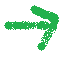 Langkah-langkah Mencetak Dokumen
Langkah-langkah membuat mencetak dokumen ;  
	1. Klik menu file  
	2. Lalu pilih dan klik Print, sehingga muncul jendela print sebagai berikut ;  
	Gambar 2.22. Jendela Print 
	• Pada option print what isikan document jika ingin mencetak dokumen.  
	• Option prints dapat kita pilih alternatif pencetakan, apakah hanya mencetak halaman ganjil (odd) atau genap (event) saja, atau keduanya (allranges)  
	• Tab copies digunakan untuk menentukan jumlah salinan (copian) dari dokumen yang akan dicetak. Jika kita mencetak 5 rangkap maka isilah dengan angka 5.  
	Option properties dapat digunakan untuk menset jenis kertas, kualitas pencetakan, dan lain-lain.  
	3. Klik OK untuk melakukan proses pencetakan.
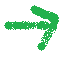 Keterangan :  
	• Pada tab Name, pilih jenis printer yang aktif di komputer dengan mengklik tanda panah yang terdapat disebelah kanan option ini (­).  
	• Kita juga bisa mencetak dokumen  ini ke file dengan cara menandai option print to file.  
	• Pada tab page range ada tiga alternatif pencetakan yang disediakan oleh Microsoft Word.  
	a. ALL, berfungsi untuk mencetak seluruh isi dokumen.  
	b. Current page, berfungsi untuk mencetak halaman dokumen yang sedang aktif saja (halaman yang aktif ditentukan oleh  
	c. posisi kursor pada saat pencetakan).
	d. Pages, berfungsi untuk mencetak halaman tertentu dari suatu dokumen dengan mengetikan nomor halaman dokumen yang akan dicetak dan dipisahkan dengan tanda koma. Contoh kita akan mencetak halaman 1, 2, 5. dan 10, maka pada kolom page range isikan 1,2,5,10. Jika ingin mencetak dokumen pada range tertentu, misalnya ingin mencetak halaman 2 sampai dengan halaman 10m maka cukup diketikkan 2 - 10, atau mengetikkan 1,2,5-10 jika ingin mencetak halaman 1, 2 dan halaman 5 sampai dengan 10.
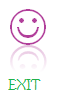 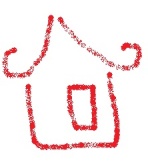 DESIGN BY


RISYHIYANI’AISYI


PRODUCED BY

RISYHIYANI’AISYI

SPONSORED BY


MICROSOFT WORD

SAY THANKS  TO


ALLAH SWT

MAMA PAPA TERSAYANG

AA, ADE

PAK ENDY SAIFUL ALIM MT

MATEMATIKA 3 H